PRESENTATION ON PROGRESS MADE ON THE IMPLEMENTATION OF THE AFRICAN PEER REVIEW MECHANISM (APRM) PROGRAMME IN SOUTH AFRICA UNECA WORKSHOP ON THE HARMONIZATION OF APRM NPoA WITH NATIONAL DEVELOPMENT PLANS LUSAKA, ZAMBIA 28 – 29 OCTOBER 2014
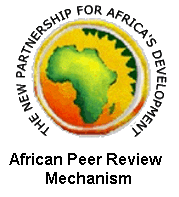 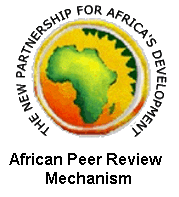 PRESENTATION OVERVIEW
The South African APRM Chapter
The South African Approach
National Governing Structures
Other Key Implementing Agencies
Implementation of the NPoA
REVIEW PROCESS
REVIEW AND IMPLEMENTATION PROGRESS
SECOND APRM COUNTRY REVIEW PROCESS
WAY FORWARD
APRM
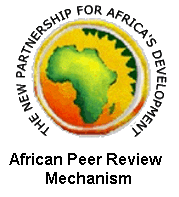 THE SOUTH AFRICAN APRM CHAPTER
APRM
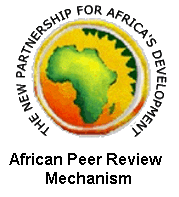 SOUTH AFRICAN APPROACH
Participatory: 
The APRM process in South Africa is a participatory process led by Government but inclusive of Civil Society (business, labour, professionals and others). A range of different mechanisms are used to ensure that citizens have a chance to contribute. The overall objective is to build consensus and ensure buy-in to a country programme of action.  

Inclusive:  
Community Development Workers and Ward Committees play a role in community and local level consultations.
Leaders of other social sectors are invited to make submissions.

Technically sound: 
Accredited research partners participate in the process by making submissions in their areas of specialisation, as well as participating in technical workshops on each of the 4 thematic areas.
APRM
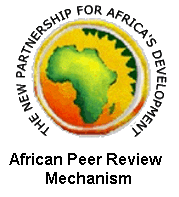 NATIONAL GOVERNANCE STRUCTURES
National Focal Point: Minister for Public Service & Administration was designated as the Focal Point and chairperson of the National Governing Council.
National Governing Council (NGC): South Africa set up APRM National Governing Council (NGC) as a structure to manage the APRM. 
The NGC comprises 29 members; 20 from civil society and 9 from government (cabinet). The civil society component is drawn from the South African AU chapter of the Economic, Social and Cultural Council (ECOSOCC).  
Government representatives: 
Minister for Public Service and Administration is designated as the Focal Point and chairperson of the NGC;
Minister for International Relations and Cooperation;
Minister in the Presidency: Performance Management and Monitoring and Evaluation;
APRM
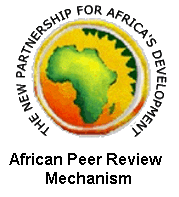 NATIONAL GOVERNANCE STRUCTURES CONT…
Minister for Social Development;
Minister for Justice and Constitutional Development; 
Minister for Trade and Industry;  
Minister for Home Affairs;
Minister for Basic Education; and
Minister for Finance. 
National Secretariat (Housed in the DPSA) : Facilitates, coordinates and consolidates South Africa’s APRM programme. This includes institutionalisation of the national APRM system, public awareness on the national APRM programme and APRM exchanges at national and continental levels.

Technical Research Institutions: Accredited as research partners, technical support agencies and quality assurance institutions.
APRM
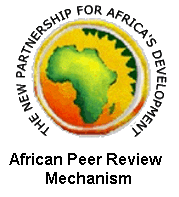 NATIONAL GOVERNANCE STRUCTURES CONT…
The civil society component of the NGC is drawn from the South African AU chapter of the Economic, Social and Cultural Council (ECOSOCC).  The following sectors are represented in the South African ECOSOCC chapter:
Women Sector (National Women’s Coalition);
Disabled People Sector (Disabled People South Africa).
Arts and Culture Sector;
Children Sector;
Civics Sector (South African National Civic Organization);
Older Persons Sector;
Business Sector (BUSA). 
Youth Sector (South African Youth Council); 
Labour Sector (initially National Council of Trade Unions and South African Transport and Allied Workers Union); 
Faith Sector. 
Professionals Sector. 
NGO Sector (initially South African National NGC Coalition); and
Media Sector.
APRM
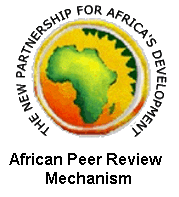 OTHER KEY IMPLEMENTING AGENCIES
Presidency: The President of the Republic of South Africa reports at designated intervals to the APR Forum on progress made in the implementation of the NPoA. He receives technical support in this regard from Ministers in the DPSA and DIRCO.
Department of International Relations and Cooperation (DIRCO): responsible for the continental roll-out / coordination of the APRM.
Parliament: has an oversight role on the implementation of the NPoA and monitors the application of financial resources allocated for the programme.

Also holds the Executive accountable on the performance of the state with regards to APRM principles and standards. 

Representative role of Parliament means that it has the responsibility to ensure that the views of the people are well represented in the APRM country reports and also cultivates links between the Citizenry, Civil Society and Parliament in order to enact appropriate laws to enhance social and political accountability.
APRM
IMPLEMENTATION OF THE NPOA
South Africa acceded to the APRM in March 2003 in Abuja, Nigeria and reviewed in July 2005. 

The Country Review Report that contains the National Programme of Action (NPoA) as an addendum in was released 2007.
 
The National Governing Council is the custodian of the APRM programme in South Africa. It is responsible for the governance and oversight over the mechanism in the country. The NGC is chaired and convened by the APRM Focal Point who is ultimately responsible for the supervision of programme implementation, monitoring and evaluation. 

Currently the representative of the women sector serves as the designated Deputy Chairperson of the NGC. This dynamic arrangement seeks to ensure that the responsibility of exercising oversight on the mechanism is not turned into a government prerogative.
APRM
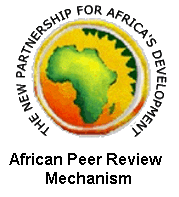 IMPEMENTATION OF THE NPOA CONT…
The APRM country review process took place over a period of more than a year after the launch of the Country Review Mission on 12 July 2006. During the review and launch process, South Africa was commended for establishing Provincial Governing Councils (PGCs) in the all of her Provinces. 

Furthermore, as the implementation of the programme of the APRM intensified, some Provinces have decomposed these structural arrangements to District levels. The PGCs have not only  ensured that cross-sectoral representation at the Provincial level is maintained but also that the implementation, monitoring, evaluation and reporting on the APRM NPoA cascades to levels that are more in close proximity to the communities whose needs the programme intends to fulfil and serve.
APRM
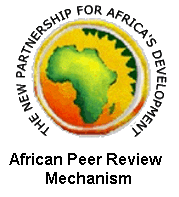 IMPEMENTATION OF THE NPOA CONT…
During the country review process South Africa was commended for best practice in a number of areas. These included, inter alia:

Participatory governance through forums such as Izimbizo;
Policy outreach forums such as “Taking Parliament to the People);
The “Batho Pele” citizens charter on government services;
The “Thusong Service Centers” multi-purpose community one-stop centers;
Consultative budget formulation process;
Progressive tax reforms resulting in increased compliance and revenue collection;
A stock exchange ranked 16th in world in terms of market capitalization;
Existence of a Socially Responsible Investment Index at the Johannesburg Stock
Exchange; The King I and II reports;
Constitutionally guaranteed socio-economic rights; and
Gender sensitive policies and targets to parity and gender equity.
APRM
THANK YOU
APRM